第1课时
函数的单调性
<<<
第5章
学习目标
1.了解函数的单调区间、单调性等概念.
2.会求一些具体函数的单调区间.
3.会用定义证明函数的单调性.
导 语
我们知道,“记忆”在我们的学习过程中扮演着非常重要的角色,因此有关记忆的规律一直都是人们研究的课题.德国心理学家艾宾浩斯曾经对记忆保持量进行了系统的实验研究,并给出了类似如
图所示的记忆规律.
如果我们以x表示时间间隔(单位:h),y表
示记忆保持量(单位:%),则不难看出,图
中,y是x的函数,记这个函数为y=f(x).
这个函数反映出记忆具有什么规律?你
能从中得到什么启发?
内容索引
一、函数的单调性的判定与证明
二、求函数的单调区间
三、函数单调性的简单应用
随堂演练
课时对点练
函数的单调性的判定与证明
一
观察下面三个函数图象,他们的图象有什么变化规律?这反映了相应函数值的哪些变化规律?
问题1
提示　函数y=x的图象从左向右看是上升的;函数y=x2的图象在y轴左侧是下降的,在y轴右侧是上升的;函数y=-x2的图象在y轴左侧是上升的,在y轴右侧是下降的.
问题2
如何理解函数图象是上升的?
提示　从左向右的方向看函数的图象,当图象上点的横坐标逐渐增大时,点的纵坐标也逐渐变大,即函数的自变量逐渐增大时,对应的函数值逐渐增大.
增函数与减函数的定义
<
>
<<<
注 意 点
(1)区间I是定义域的子集,即应在函数的定义域内研究单调性.
(2)单调性应注意“三特性”:①同区间性,即x1,x2∈I;②任意性,即不可以用区间I上的特殊值代替;③有序性,即要规定x1,x2的大小.
(3)“单调递增(递减)”“x1,x2的大小”“f(x1)与f(x2)的大小”知二求一.
例 1
(2)判断函数f(x)在(1,+∞)上的单调性,并用定义加以证明.
利用定义判断或证明函数单调性的步骤
反
思
感
悟
跟踪训练 1
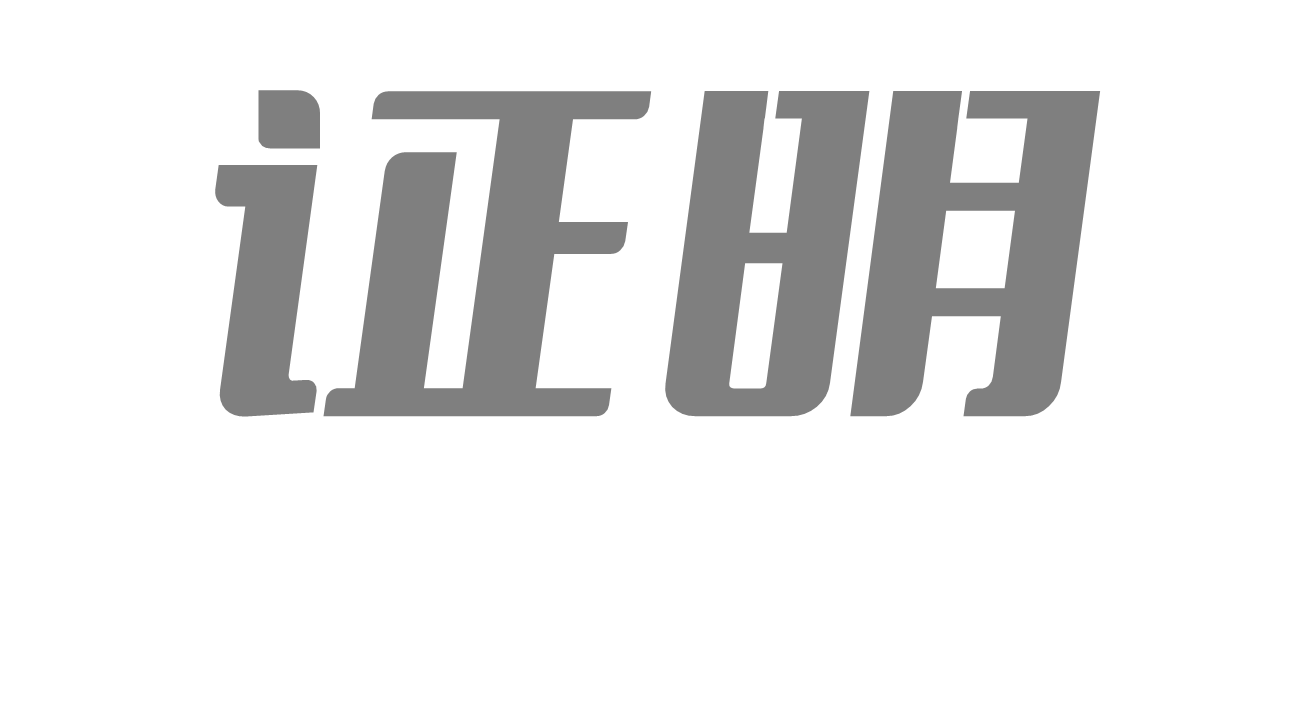 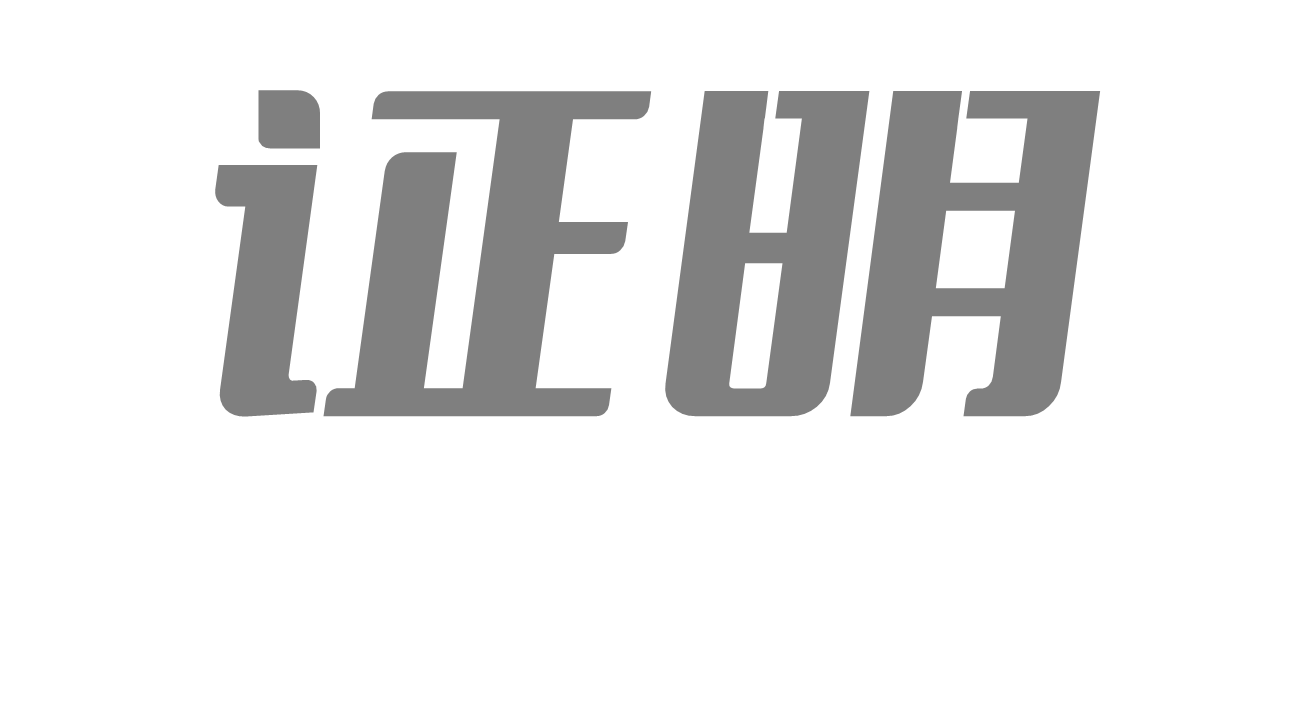 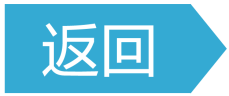 二
求函数的单调区间
函数的单调性与单调区间
如果函数y=f(x)在区间I上是                                         ,那么称函数y=f(x)在区间I上具有             ,增区间和减区间统称为单调区间.
单调递增或单调递减
单调性
<<<
注 意 点
(1)如果函数y=f(x)存在多个单调区间,应当用“,”或“和”连接.
(2)单调性是函数的局部性质,增(减)函数是函数的整体性质.
例 2
已知函数f(x)=|x|(x-2),
(1)画出函数图象;
(2)结合图象写出函数的增区间和减区间.
由(1)中的函数图象可知,该函数的增区间为(-∞,0)和(1,+∞),减区间为(0,1).
求函数单调区间的方法
反
思
感
悟
(1)利用基本初等函数的单调性,其中分段函数的单调区间要根据函数的自变量的取值范围分段求解.
(2)利用函数的图象.
借助函数图象,求函数f(x)=|x2-1|+x的增区间.
跟踪训练 2
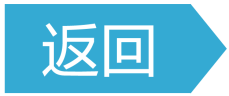 三
函数单调性的简单应用
(1)若函数f(x)=-x2-2(a+1)x+3在区间(-∞,3]上单调递增,则实数a的取值范围是　　　　.
例 3
(-∞,-4]
f(x)=-x2-2(a+1)x+3
=-(x+a+1)2+(a+1)2+3.
因此函数的增区间为(-∞,-a-1],
由f(x)在(-∞,3]上单调递增知3≤-a-1,
解得a≤-4,
即实数a的取值范围为(-∞,-4].
(2)已知函数y=f(x)是(-∞,+∞)上的增函数,且f(2x-3)>f(5x-6),则实数x的取值范围为　　　.
(-∞,1)
∵f(x)在(-∞,+∞)上是增函数,
且f(2x-3)>f(5x-6),
∴2x-3>5x-6,即x<1.
∴实数x的取值范围为(-∞,1).
延伸探究
1.在本例(1)中,若函数f(x)的增区间是(-∞,3],则实数a的值为　　.
-4
由(1)知,函数f(x)的增区间为(-∞,-a-1],
所以-a-1=3,a=-4.
2.若本例(2)中函数f(x)是定义在(0,+∞)上的减函数,求x的取值范围.
由函数单调性求参数范围的处理方法
反
思
感
悟
(1)由函数解析式求参数
若为二次函数——判断开口方向与对称轴——利用单调性确定参数满足的条件.
若为一次函数——由一次项系数的正负决定单调性.
若为函数y=|f(x)|或y=f(|x|)类——数形结合,探求参数满足的条件.
(2)当函数f(x)的解析式未知时,欲求解不等式,可以依据函数单调性的定义和性质,列出关于自变量的不等式(组),然后求解,此时注意函数的定义域.
跟踪训练 3
(1)若f(x)在R上是减函数,则f(-1)与f(a2+1)之间有
A.f(-1)≥f(a2+1)			B.f(-1)>f(a2+1)
C.f(-1)≤f(a2+1)			D.f(-1)<f(a2+1)
√
∵f(x)在R上是减函数,
∴对任意x1,x2,若x1<x2,均有f(x1)>f(x2).
又∵-1<a2+1,∴f(-1)>f(a2+1).
(2)若f(x)是定义在[0,+∞)上的减函数,则不等式f(x)<f(-2x+8)的解集是　   　.
1.知识清单:
(1)增函数、减函数的定义.
(2)函数的单调性与单调区间.
2.方法归纳:数形结合法.
3.常见误区:
(1)函数的单调区间不能用并集.
(2)利用函数的单调性求参数的取值范围忽略函数的定义域.
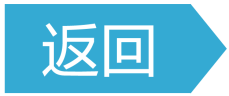 四
随堂演练
√
1
2
3
4
2.若函数f(x)在R上是减函数,则有
A.f(3)<f(5)			B.f(3)≤f(5)
C.f(3)>f(5)			D.f(3)≥f(5)
√
因为函数f(x)在R上是减函数,3<5,
所以f(3)>f(5).
1
2
3
4
3.函数y=|x+2|在区间[-3,0]上
A.是减函数			B.是增函数
C.先减后增			D.先增后减
√
1
2
3
4
(-2,1)
4.已知f(x)是定义在R上的增函数,且f(x2-2)<f(-x),则x的取值范围是　　　.
由x2-2<-x,即x2+x-2<0,
解得-2<x<1.
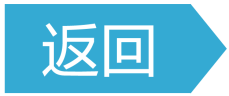 1
2
3
4
五
课时对点练
基础巩固
√
√
√
选项A,C,D中的函数在(0,2)上单调递减,函数y=x2+2在(0,2)上单调递增.
1
2
3
4
5
6
7
8
9
10
11
12
13
14
15
16
2.函数y=x2-2|x|+1的增区间是
A.(-1,0)		B.(-1,0)和(1,+∞)
C.(-∞,-1)		D.(-∞,-1)和(0,1)
√
1
2
3
4
5
6
7
8
9
10
11
12
13
14
15
16
√
√
1
2
3
4
5
6
7
8
9
10
11
12
13
14
15
16
1
2
3
4
5
6
7
8
9
10
11
12
13
14
15
16
4.函数f(x)=|x|,g(x)=x(2-x)的增区间分别是
A.(-∞,0],(-∞,1]
B.(-∞,0],(1,+∞)
C.[0,+∞),(-∞,1]
D.[0,+∞),[1,+∞)
√
分别作出f(x)与g(x)的图象(图略),得f(x)在[0,+∞)上单调递增,g(x)在(-∞,
1]上单调递增.
1
2
3
4
5
6
7
8
9
10
11
12
13
14
15
16
√
1
2
3
4
5
6
7
8
9
10
11
12
13
14
15
16
6.已知f(x)在(-∞,+∞)内是减函数,a,b∈R,且a+b≤0,则有
A.f(a)+f(b)≤-f(a)-f(b)
B.f(a)+f(b)≥-f(a)-f(b)
C.f(a)+f(b)≤f(-a)+f(-b)
D.f(a)+f(b)≥f(-a)+f(-b)
√
1
2
3
4
5
6
7
8
9
10
11
12
13
14
15
16
由a+b≤0,得a≤-b,b≤-a.
∵f(x)在(-∞,+∞)内是减函数,
∴f(a)≥f(-b),f(b)≥f(-a),
∴f(a)+f(b)≥f(-a)+f(-b).
1
2
3
4
5
6
7
8
9
10
11
12
13
14
15
16
7.已知f(x)是定义在区间[-1,1]上的增函数,且f(x-2)<f(1-x),则x的取值范围
是　　　.
1
2
3
4
5
6
7
8
9
10
11
12
13
14
15
16
[-1,+∞)
1
2
3
4
5
6
7
8
9
10
11
12
13
14
15
16
1
2
3
4
5
6
7
8
9
10
11
12
13
14
15
16
(2)当x∈[1,+∞)时,判断f(x)的单调性并用定义证明.
1
2
3
4
5
6
7
8
9
10
11
12
13
14
15
16
1
2
3
4
5
6
7
8
9
10
11
12
13
14
15
16
1
2
3
4
5
6
7
8
9
10
11
12
13
14
15
16
10.已知函数f(x)=x2+2ax+2.
(1)若函数f(x)的减区间是(-∞,4],求实数a的值;
f(x)的对称轴方程为x=-a,图象开口向上,
所以f(x)的减区间是(-∞,-a],
因为函数f(x)的减区间是(-∞,4],
所以a=-4.
1
2
3
4
5
6
7
8
9
10
11
12
13
14
15
16
(2)若函数f(x)在区间(-∞,4]上单调递减,求实数a的取值范围.
f(x)的减区间是(-∞,-a],
因为函数f(x)在区间(-∞,4]上单调递减,
所以-a≥4,解得a≤-4,
所以实数a的取值范围为(-∞,-4].
1
2
3
4
5
6
7
8
9
10
11
12
13
14
15
16
综合运用
√
1
2
3
4
5
6
7
8
9
10
11
12
13
14
15
16
√
画出f(x)的图象(图略)可判断f(x)在R上是增函数,
故f(4-a)>f(a)⇔4-a>a,解得a<2.
1
2
3
4
5
6
7
8
9
10
11
12
13
14
15
16
√
1
2
3
4
5
6
7
8
9
10
11
12
13
14
15
16
1
2
3
4
5
6
7
8
9
10
11
12
13
14
15
16
[4,8)
1
2
3
4
5
6
7
8
9
10
11
12
13
14
15
16
拓广探究
1
2
3
4
5
6
7
8
9
10
11
12
13
14
15
16
1
2
3
4
5
6
7
8
9
10
11
12
13
14
15
16
16.已知函数f(x)的定义域为(0,+∞),且对任意的正实数x,y都有f(xy)=f(x)+f(y),且当x>1时,f(x)>0,f(4)=1.
(1)判断f(x)的单调性,并用定义法证明;
1
2
3
4
5
6
7
8
9
10
11
12
13
14
15
16
1
2
3
4
5
6
7
8
9
10
11
12
13
14
15
16
(2)解不等式f(x)+f(x-3)≤1.
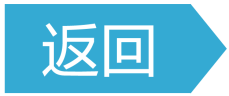 1
2
3
4
5
6
7
8
9
10
11
12
13
14
15
16
<<<
第5章